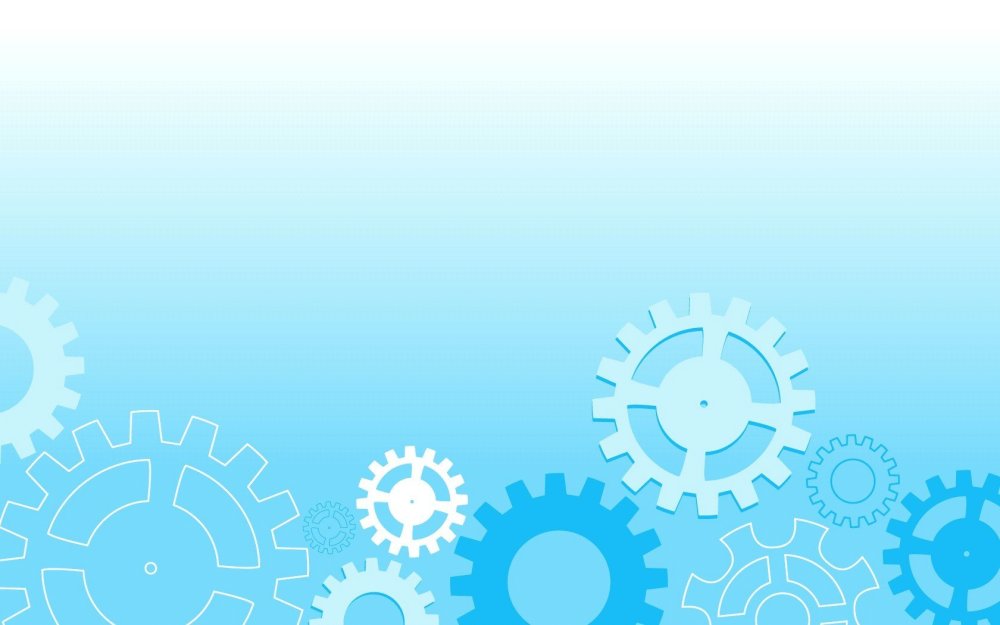 Мы команда: Сим-СимНаш проект: РОБО-ЛОТОК
Участники проекта:
Новаков Матвей
Пурцхванидзе Илья
Куркин Сергей
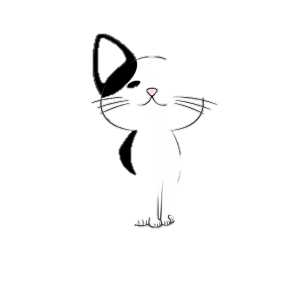 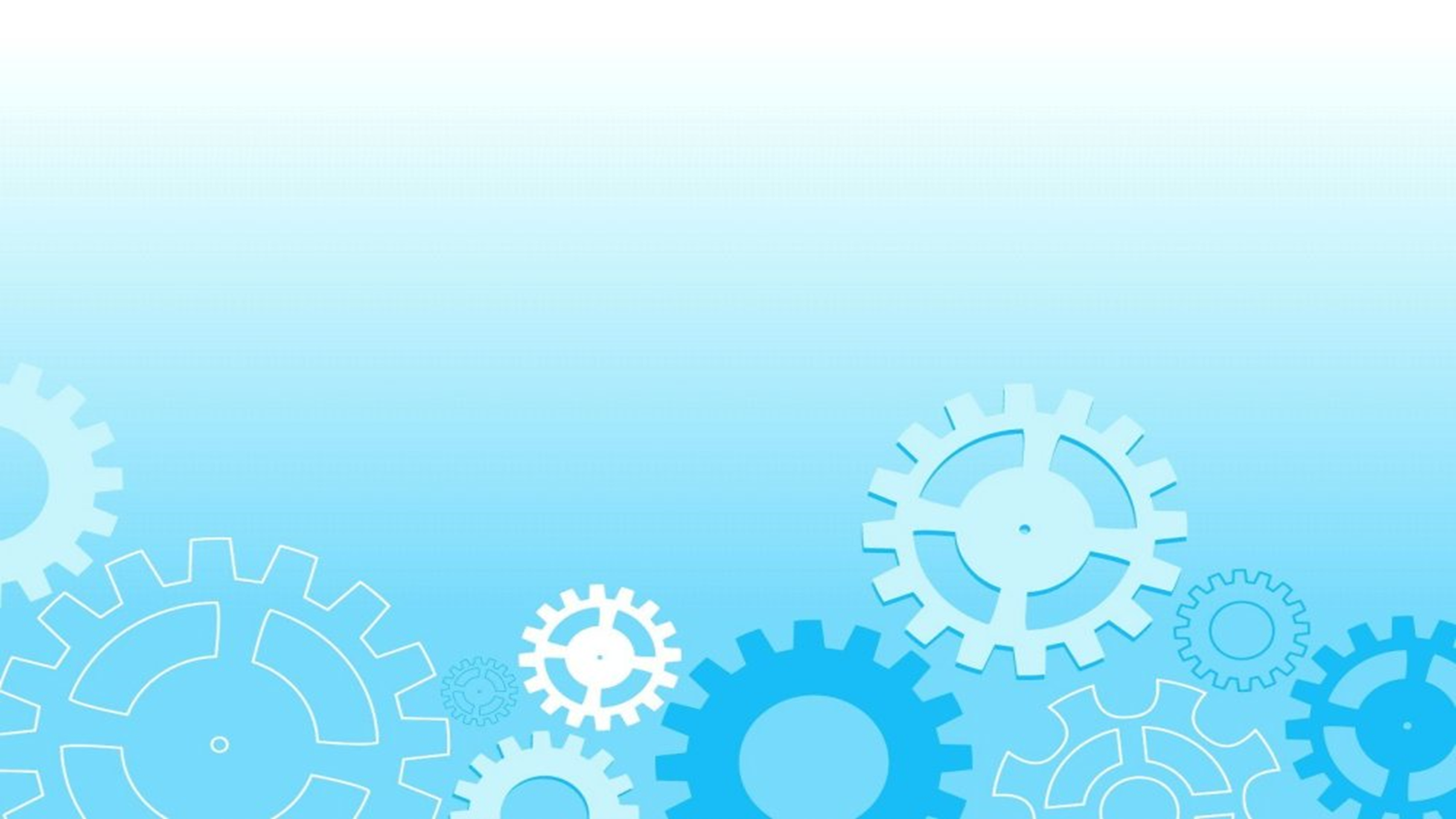 Представляем наш проект:
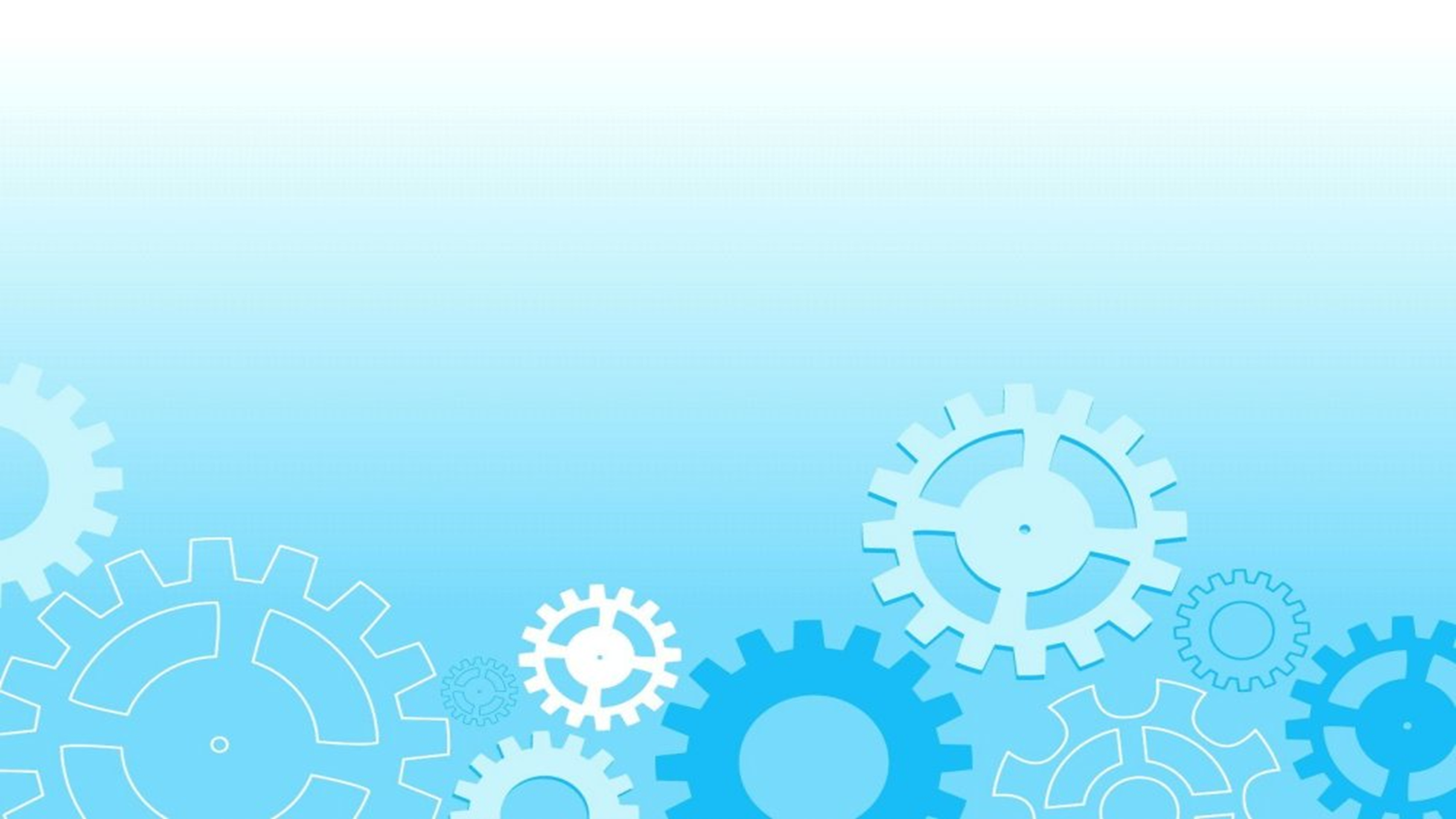 Как работает наш проект: